IEEE P802.15 Working Group
Wireless Specialty Networks (WSNs)

Document Title: TG22 Closing Report for November 2019 Plenary Session
Date Submitted: November 14, 2019
Document Number: 15-19-0569-00-0022
Source: Oliver Holland, Advanced Wireless Technology Group, Ltd.
E-Mail: oliver.holland@awtg.co.uk
Abstract: Closing Report for TG22 meeting in November 2019 Plenary Session.
Notice: This document has been prepared to assist the IEEE P802.15.  It is offered as a basis for discussion and is not binding on the contributing individual(s) or organization(s). The material in this document is subject to change in form and content after further study. The contributor(s) reserve(s) the right to add, amend or withdraw material contained herein.
Release: The contributor acknowledges and accepts that this contribution becomes the property of IEEE and may be made publicly available by P802.15.
Plan For this Meeting
Agenda and Minutes
In Ballot Resolution phase; no formal Agenda necessary. No minutes to approve as first meeting after transition to 802.15 (last minutes in 802.22 have been prepared/approved)
IEEE Patent Slides
Contributions
Work on 802.15.22.3 D5.0 Sponsor Ballot comments resolution
Schedule on finalizing the comments resolution, updating the Draft and Recirculation Sponsor Ballot
Designation of Editor
Action Points
Future Meetings
Other business
Meeting Achievements
Extensive work on a contribution to 22.3 (also significantly before this meeting) addressing numerous comments expressed in the Sponsor Ballot—which will be referred to in many of the comments resolutions
Current version of contribution as follows https://mentor.ieee.org/802.15/dcn/19/15-19-0538-00-0022-ntia-scos-draft-proposals.doc
Meeting Achievements
All except 60 of the 282 comments addressed
Remaining ones generally dependent on (near-complete) finalisation of aforementioned contribution
Noted that many of the comments conflict; a large number of resolved comments resolutions will need to be revisited once aforementioned contribution is complete, however, the changes necessary (e.g., pointing to the new contribution) are obvious
Meeting Achievements
Defined schedule
Comments addressed and resolved by 29 November
Updated Draft by 6 December
Start Recirculation Sponsor Ballot by mid-December or early January (16 December – 10 January)
…the rest depends on the Recirculation Sponsor Ballot results…
Appointed Technical Editors
Lead Editor: Douglas Boulware (NTIA)
Editorial Team: Oliver Holland (AWTG), Mike Cotton (NTIA), Apurva Mody (AiRANACULUS), Roger Hislop (Internet Solutions)
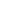 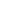 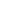 Sponsor Ballot Statistics
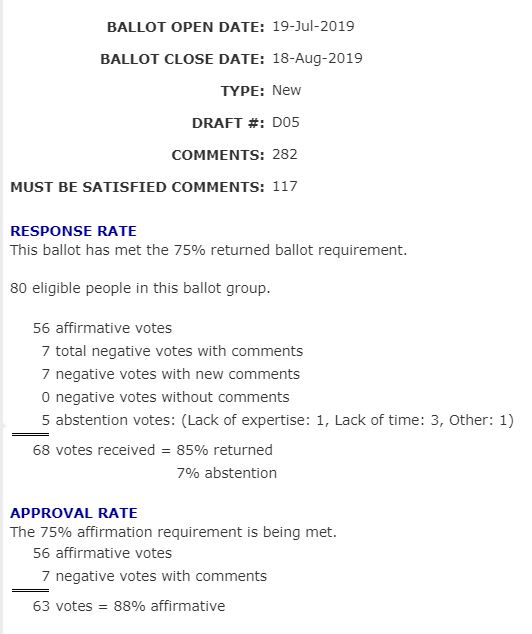 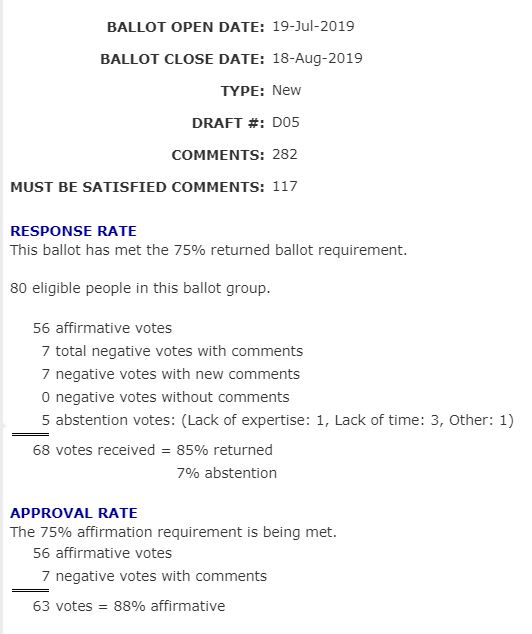 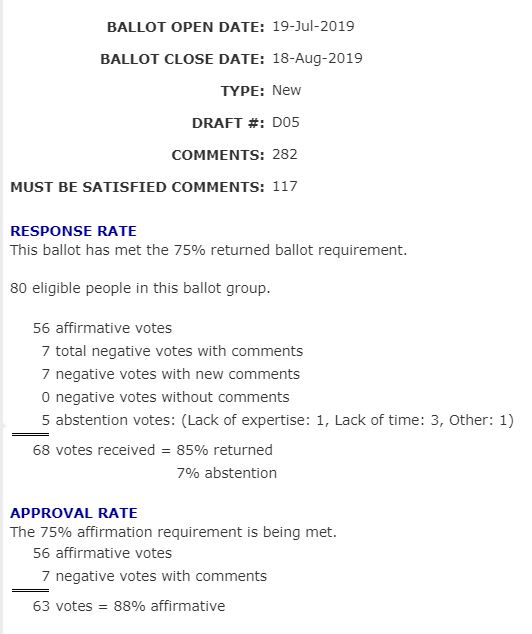 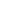 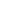 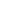 Renewal of Sponsor Ballot Resolution Committee (BRC)
Move to renew the 802.15.22.3 Ballot Resolution Committee consisting of the following individuals from Nov. 2019 to March 2020. 
Participants: Apurva N. Mody (AiRANACULUS and WhiteSpace Alliance), Oliver Holland (AWTG and King’s College London), Roger Hislop (Dimension Data), Michael Cotton (NTIA), Doug Boulware (NTIA), Gianfranco Miele (University of Casino, Italy) and Ranga Reddy (Self). 
Move: Oliver Holland (AWTG)
Second: Mike Cotton (NTIA)
Future Meetings
Ballot Resolution Committee
Online meetings at 3pm UTC Fridays (although can vary based on availabilities, and can sometimes also meet on Wednesdays)
Continue only meeting face-to-face in Plenary Sessions; next meeting in March 2020, Atlanta Plenary
2-3 Meetings required in that Session